Section 5 Prochaines étapes
Gérer les comportements difficiles dès la petite enfance
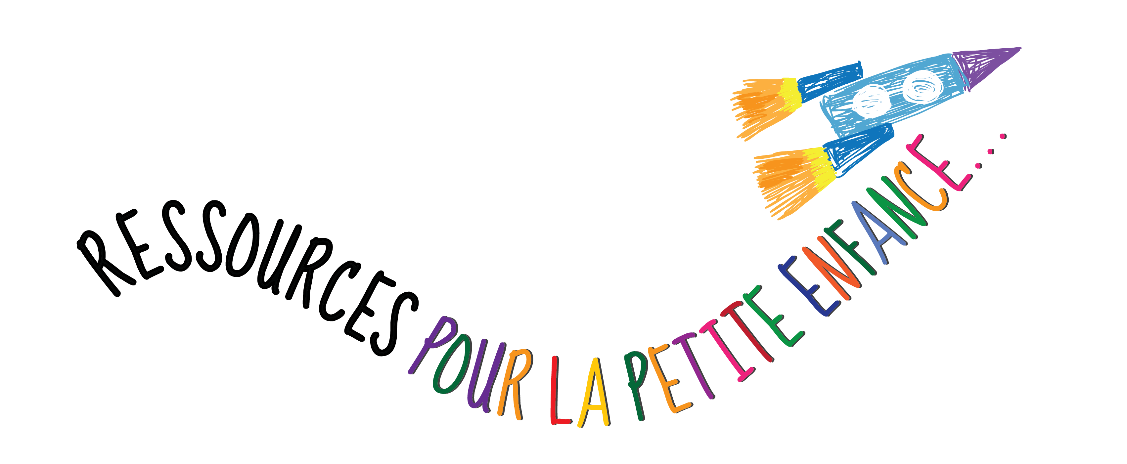 Ressource créée par la Fédération des enseignantes-enseignants des écoles secondaires de l’Ontario© 2018
Section 5 Prochaines étapes
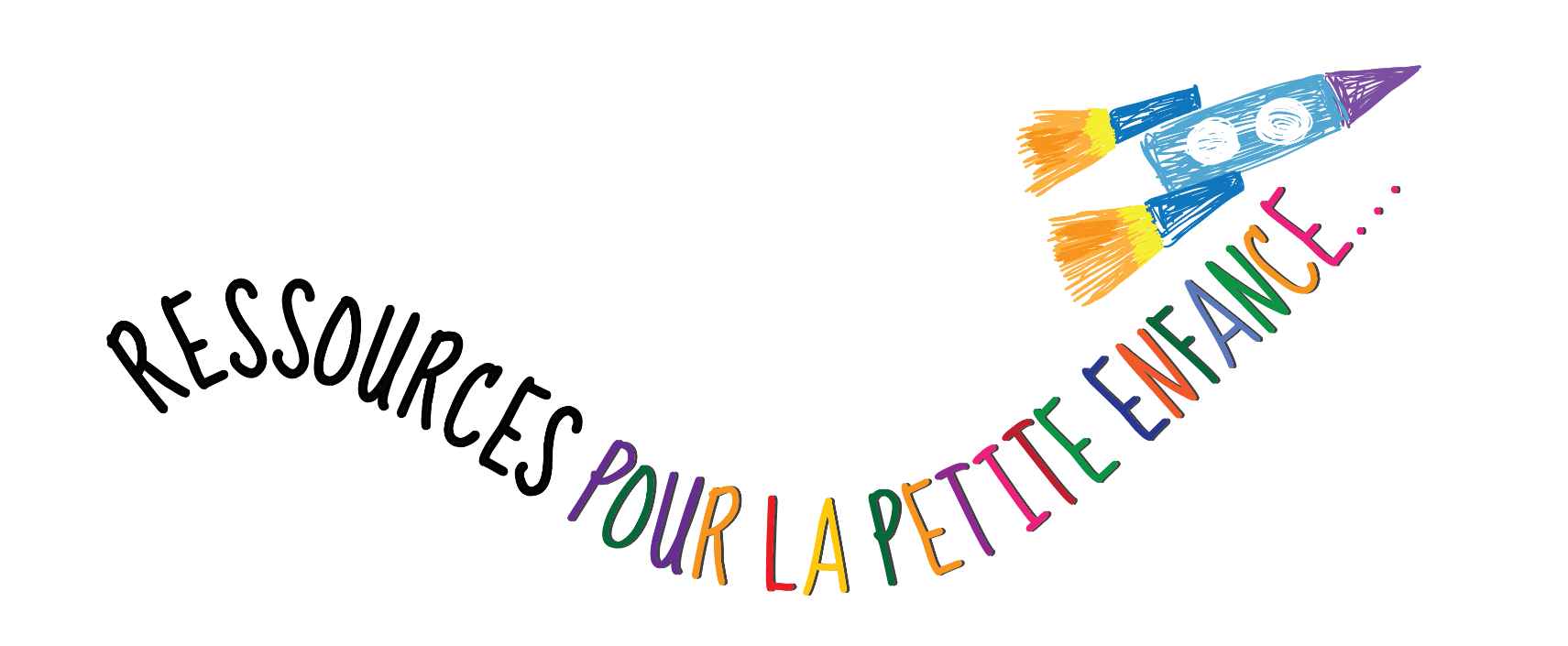 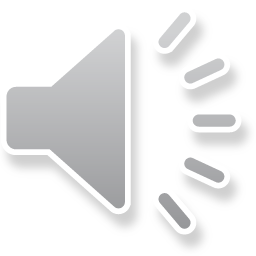 Prochaines étapes
Charge de travail
Progrès
Sécurité physique
Épuisement compassionnel
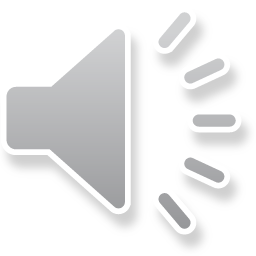 Mesures à prendre
Recueillir les données
Utiliser l’instrument de mesure du développement de la petite enfance (EDI)
Partager l’information 
EPE et enseignants réfèrent les élèves en éducation de l’enfance en difficulté
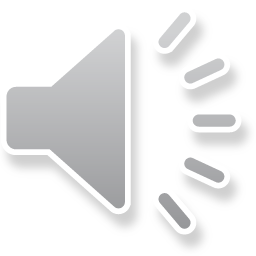 Mesures à prendre
Parler aux
AE, PSE, PPSE, enseignants appui à l’élève, travailleurs auprès des enfants et des jeunes, enseignants soutien à l’apprentissage, enseignants ressource, préposés aux services de soutien à la personne
Votre superviseur immédiat concernant la formation
Votre bureau local d’OSSTF/FEESO
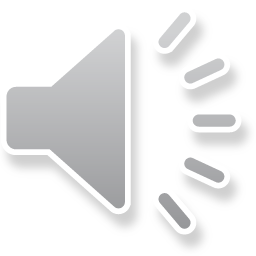 Ressources à accéder
Ateliers d’OSSTF/FEESO
« L’équipe d’apprentissage de la petite enfance »
« Travailler main dans la main »
« Gestion de la salle de classe pour la petite enfance »
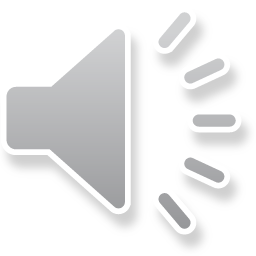 Ressources
www.teachspeced.com
www.college-ece.ca/fr/Public/Resources  
www.edugains.ca/newsite/Kindergarten/index.html
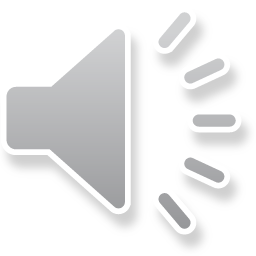 Ressources
Violence au travail dans les conseils scolaires : Un guide de la loi
www.ontario.ca/fr/document/violence-au-travail-dans-les-conseils-scolaires-un-guide-de-la-loi
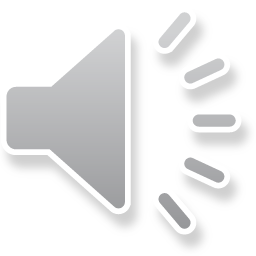 Merci
Pour laisser des commentaires 
ou des réactions, visitez www.osstf.on.ca pour communiquer avec votre syndicat.
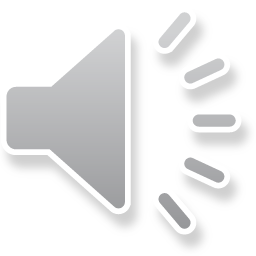 FIN DE LA Section 5 Prochaines étapes
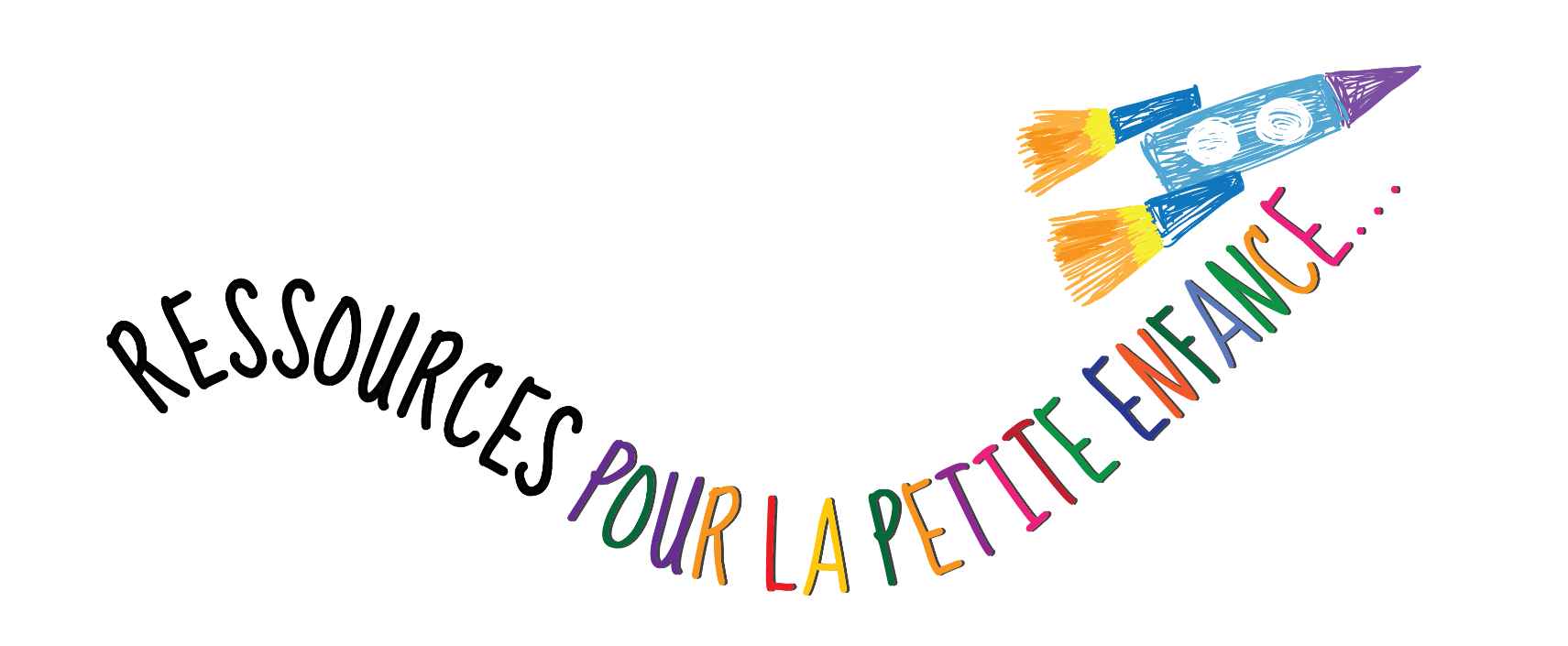